Finančné inštitúcie
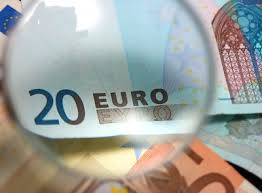 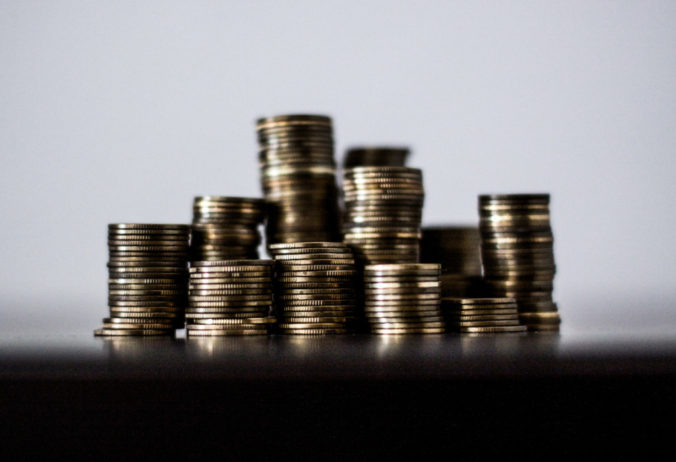 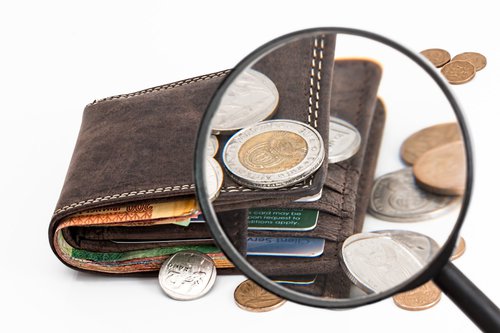 Pohyb peňazí v ekonomike zabezpečujú finančné inštitúcie 
Banky, sporiteľne, poisťovne.
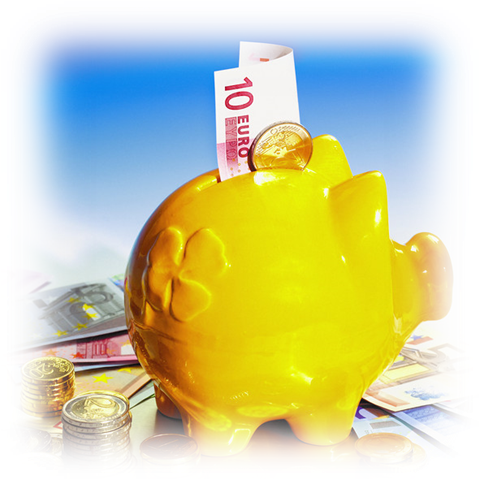 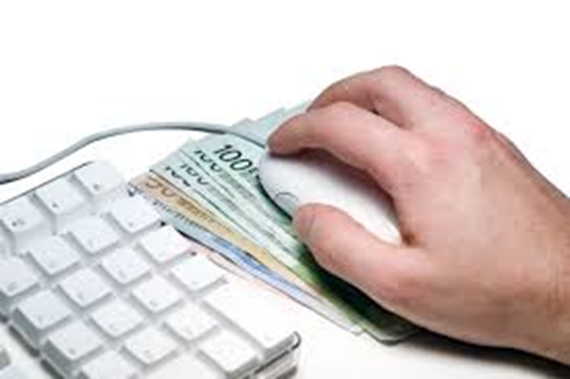 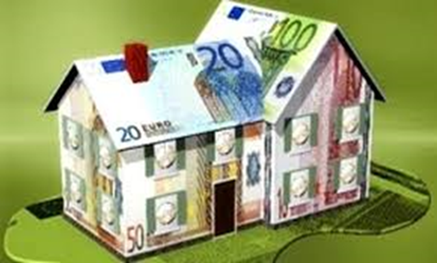 BANKOVÝ SYSTÉM  V  SLOVENSKEJ  REPUBLIKE
NÁRODNÁ BANKA SLOVENSKA
OBCHODNÉ  BANKY
SPORITEĽNE              POISŤOVNE
Banky sú finančné inštitúcie, ktoré zhromažďujú úspory a realizujú rôzne peňažné operácie.

                                centrálna banka
Druhy bánk
                                obchodné banky
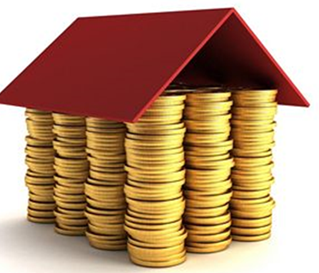 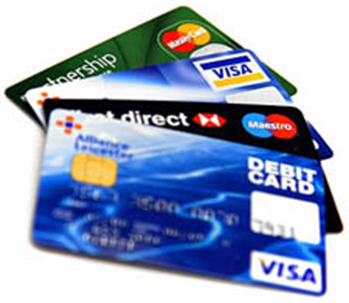 Centrálna banka (banka bánk)
V SR= Národná banka Slovenska (NBS) v Bratislave
- zriaďuje ju štát.
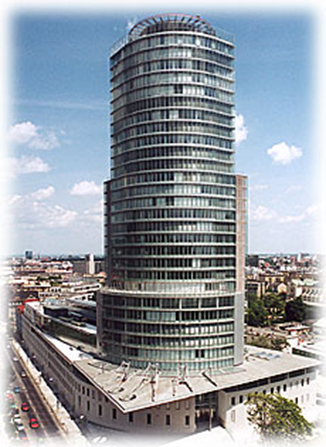 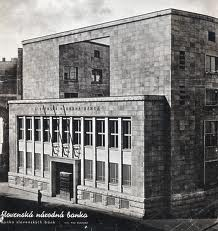 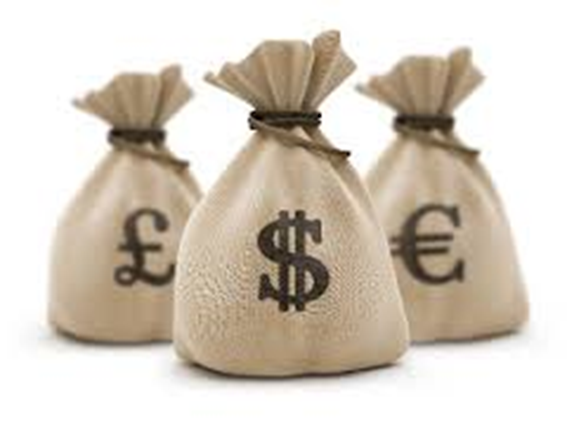 Úlohy  NBS: 

vydáva bankovky a mince
stará sa o to, aby bol v obehu dostatočný počet peňazí
uskutočňuje finančné operácie štátu
poskytuje úvery obchodným bankám
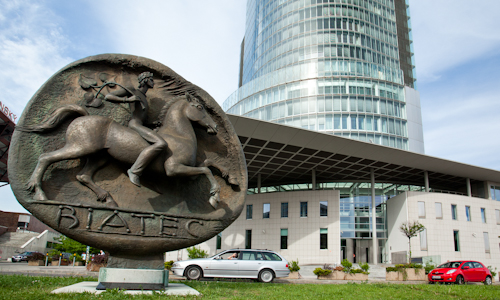 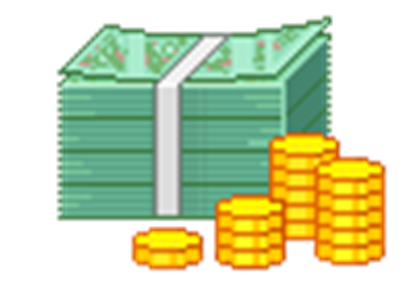 Obchodné banky (komerčné)
prijímajú vklady (za uloženie platia úroky)
poskytujú úvery ( pôžičky)
realizujú sprostredkovateľské operácie
    (vedenie účtov, výdaj platobných kariet,  
     zmenárenské služby, predávajú a nakupujú
     valuty)
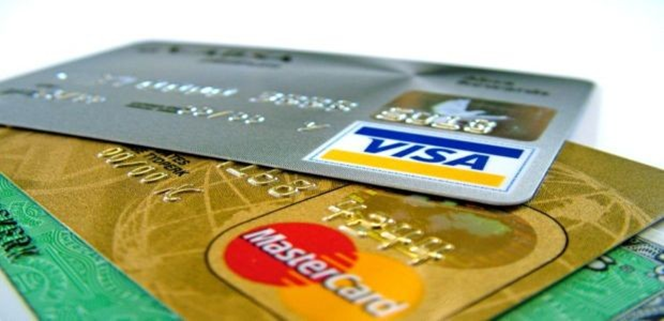 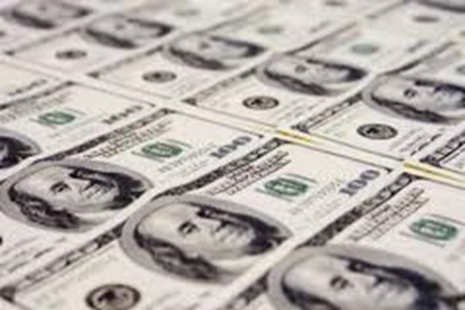 Valuty sú bankovky a mince iných štátov 
v hotovostnej podobe.

Valuta predaj – za koľko nám banka predá cudziu menu

Valuta nákup – za koľko od nás komerčná banka kúpi zahraničnú menu

 uvedené z pohľadu banky
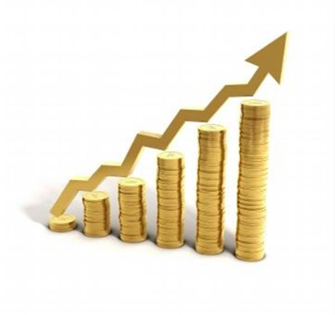 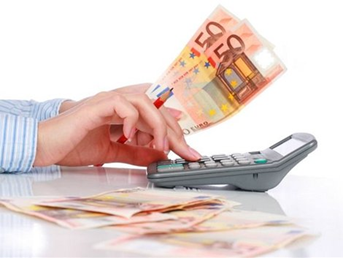 Stavebná sporiteľňa
Vykonáva činnosti spojené so stavebným sporením.
prijíma vklady od stavebných sporiteľov
poskytuje stavebný úver
Stavebné sporenie podporuje štát – poskytuje štátnu prémiu.
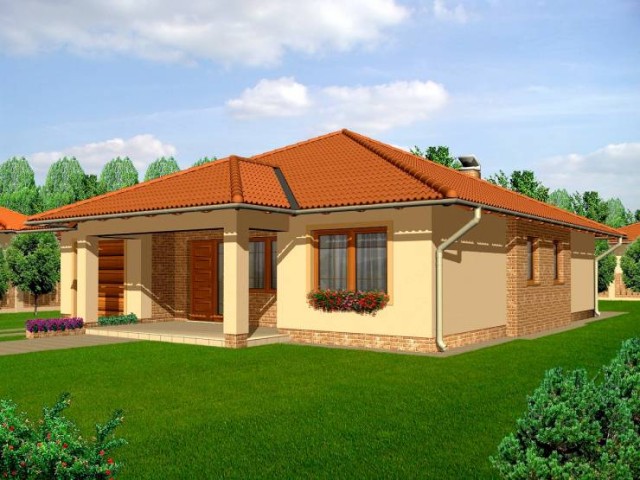 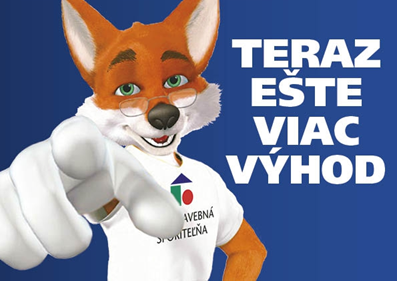 Poisťovne
-sú finančné inštitúcie, ktorých úlohou je: 
nahrádzať škody
kryť zvýšené potreby, ktoré spôsobili náhodné udalosti
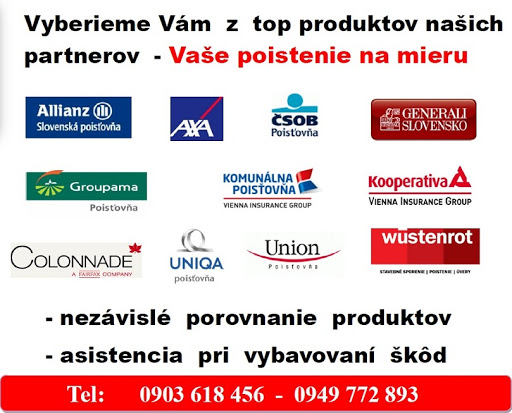 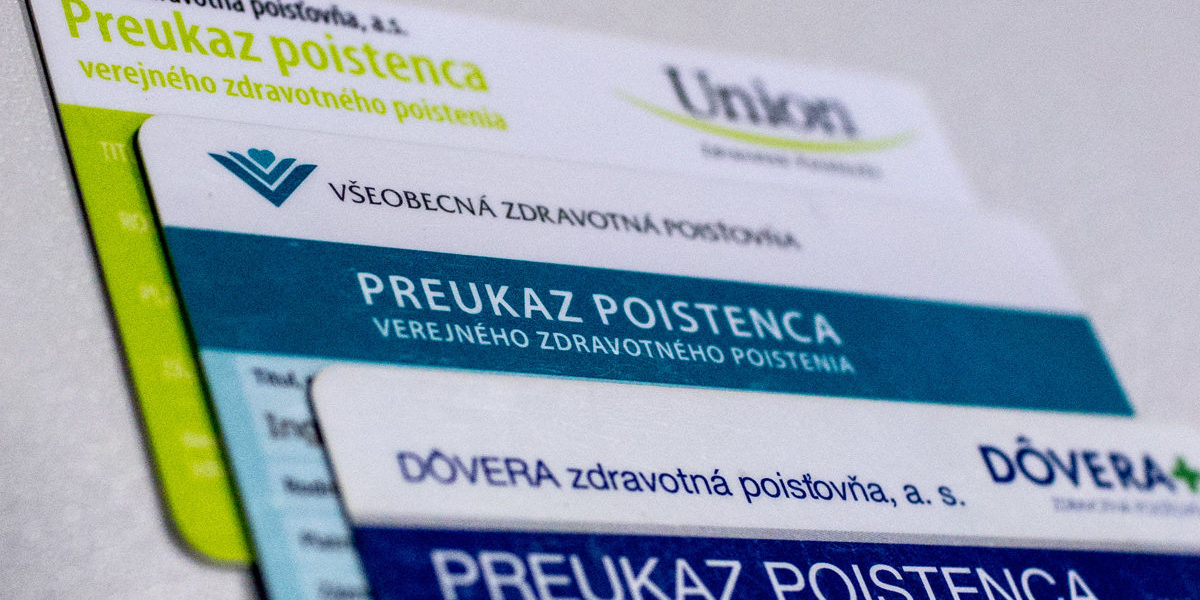 Poznámky:
Finančné inštitúcie:
Banky, sporiteľne, poisťovne.
BANKOVÝ SYSTÉM  V  SLOVENSKEJ  REPUBLIKE
Centrálna banka Slovenska- zriaďuje ju štát. 
                                                           -vydáva bankovky a mince
Obchodné banky- prijímajú vklady 
                                     -poskytujú úvery
                                      -realizujú sprostredkovateľské operácie(vydávajú karty,menia peniaze, vedú účty klientom,...)
Sporiteľne-poskytuje stavebný úver,sú podporované štátom
Poisťovne-úloha-nahrádzať škody,krytie potrieb občana
D.Ú.
Napíš si aspoň 5  obchodných bánk na Slovensku,  2 sporiteľne,3posťovne. Zisti aký je kurz  nákupu a predaja  poľského zlotého-  tento mesiac- ideme na nákupy do PoĹska.

Napísať poznámky do zošita. Vypracovať úlohy. Odfotiť a poslať na svobodova.ivana@gmail.com
Ďakujem za pozornosť